Writing Physician Stories to Combat Burnout in Medicine
Rosalind Kaplan, MD, FACP, MFA
[Speaker Notes: Hello and thank you for inviting me to talk about writing, on of my favorite topics, as it relates to physician burnout.
My name is Rosalind Kaplan, and I'm a general internist in Philadelphia.  I practiced primary care and behavioral medicine for many years, but now have worked in acute care medicine for the last three years.  I made this change so that I could do shift work, which allows me to have concentrated time and energy to pursue a masters degree in creative writing.  I write memoir and I also teach medical humanities at Thomas Jefferson University/Sidney Kimmel Medical College in Philly. 

I'm going to speak with you today about writing physician stories as part of a toolbox to combat burnout and promote wellness in physicians and medical students.]
The Road to Burnout is Paved with Good Intentions
Medical Culture demands that physicians subjugate their own needs to those of patients
             The myth of selflessness
             Outward focus of compassion
             Loss of outside activities and community
             Fatigue:  nothing in the tank
             
Modern ‘Corporate’ Medical Culture prioritizes individual  ‘productivity’ and metrics rather than collegiality and collaboration
               Loss of physician community 
               Isolation – particularly during pandemic
               Limited access to others’ perspective
               Increase in self-doubt
[Speaker Notes: From the beginning of medical training, we are taught both outwardly and tacitly that the compassion we must foster is compassion for patients
Many of us start out very self-critical, and are taught to be moreso leading to internalization of negative messages.  Our self-compassion is not developed
We also learn in training that we shouldn’t have normal human needs such as sleep, food, exercise and use of the restroom– we must put these needs off while caring for patients.  This creates intense conflict, as our bodies  and minds continue to need fuel and rest, and we deny them.  
Especially during training, but also later in medical careers, we must also prioritize patient needs over our own emotional needs as well as the needs of family and friends.  We lose time with loved ones and miss important events because medicine is a 24/7 proposition.   This all results in fatigue, as we have less physical and emotional fuel in the tank. 
In past eras, the prestige of the profession, time and relationships with colleagues, and spaces such as the doctor’s lounge in the hospital and a slower pace of professional life, allowing everyone to attend such activities as grand rounds and departmental lunches,  could make up for some of these losses and buffer doctors from depletion.  But in the faster-paced, productivity and metric-driven culture of medicine now, most physicians have none of these luxuries.  Personally I know that in the last years of my academic career, I rarely made it to grand rounds because patient sessions ran well into that hour.  I stopped rounding in the hospital many years earlier when hospitalists because the norm, and rarely saw any colleagues with whom I didn’t directly share space.  And with Epic as our EMR system, I rarely even spoke to other physicians on the phone, as we conducted much of our communication digitally, through email or the secure portal. I found this led to a sense of loneliness and isolation which in turn led to an increase in personal and professional self-doubt.  I no longer knew if my perception and experience was similar to that of my colleagues.  I didn’t have time to find out.  I just kept moving while my burnout accelerated.]
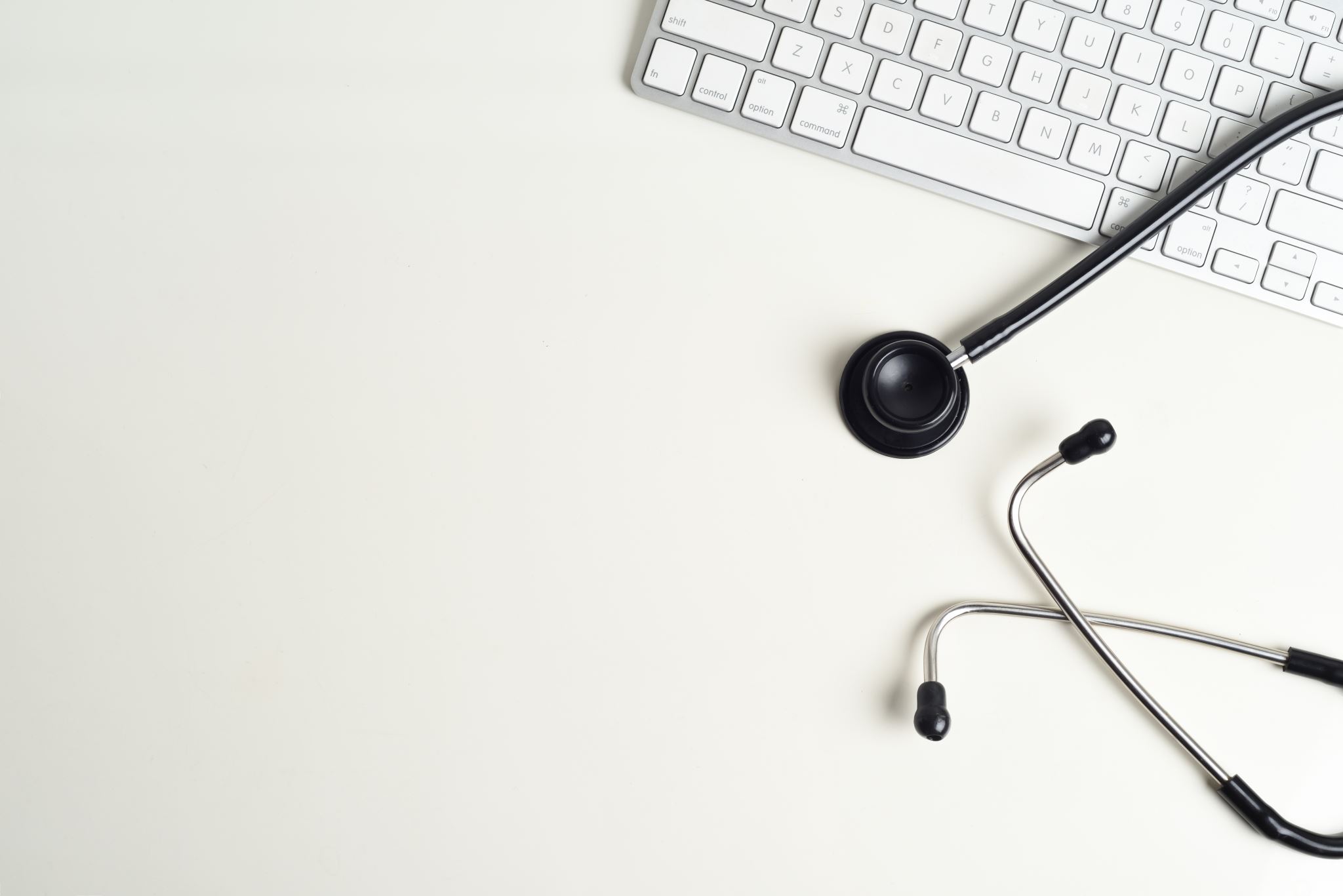 Writing has been in the Anti-Burnout Toolkit
There has long been knowledge of writing as a useful tool for all kinds of distress
Medical schools and training programs have harnessed this in the form of  Narrative Medicine
Anecdotally, Writing Helped Me
I was already writing
I wrote and taught Narrative Medicine
I journaled and wrote personal essays 
Writing thoughts and feelings clarified my thinking and provided stress relief
BUT  I DIDN’T SHARE THE WORK
I didn’t want to be a ‘complainer’, or be seen as self-centered or needy
I was supposed to be the caretaker!  I wasn’t supposed to have needs. 
Writing about self was not accepted as part of medical education or medical practice
Narrative Medicine and Burnout
Writing as a part of medical training and practice has been around for decades
Narrative Medicine, a discipline led by Dr. Rita Charon at Columbia has long been touted as a way to promote compassion for patients 
What is Narrative Medicine?
Does it actually decrease burnout?
[Speaker Notes: By writing patient narratives, and understanding the patients’ stories, rather than just their illnesses, physicians can provide better care/improve patient outcomes. Charon and other proponents argue that through increasing meaning and compassion and development of professionalism, Narrative Medicine can combat burnout. To date, the studies on Narrative Medicine and burnout are not robust, but some small studies suggest 
       improvement in burnout parameters with addition of Narrative Medicine to medical school curriculum or the]
What is Narrative Medicine?
‘Narrative Medicine is a medical approach that utilizes people’s narratives in clinical practice, research and education as a way to promote healing.
     It aims to address the relational and psychological dimensions that occur in  tandem with physical illness, and deals with the individual stories of patients.  In doing this, narrative medicine aims not only to validate the experience of the patient, but also to encourage creativity and self-reflection in the physician.’
Dr. Charon states that Narrative Medicine is medicine practiced with narrative competence to ‘recognize, absorb, interpret, and be moved by the stories of illness.
[Speaker Notes: Charon, R, Hermann, N, Devlin, MJ  Academic medicine 2016]
Does Narrative Medicine Decrease Burnout?
[Speaker Notes: Winkel, A et. al. 2016 Obstetrics and Gynecology     Narayan, a, Stern, P and Fornari, A, 2018   Birigwa, et. al, Academic Pediatrics, 2017   A 2016 study of OB/GYN residents -who attended narrative medicine workshops over a single year compared with those who did not attend showed an improvement in ‘emotional exhaustion’ in those attending, but no other significant changes in empathy or burnout.  A 2018 study showed improvement in 2/3 measures of burnout in  fourth year medical students after a similar course        burnout:  emotional exhaustion, alienation from work-related activities, or sense of cynicism, and lowered performance/sense of decreased efficacy.]
Could Writing in Genres other than NM be useful for Burnout or Empathy?
In most academic and hospital settings, Narrative Medicine is the only form of creative writing incorporated into curriculum or offered electively
Narrative Medicine fits in with the mission of patient care
Narrative Medicine also potentially fits with the going narrative in medical training that the needs of the caretaker must always be subjugated.
Yet reading of literature in many genres is promoted in some medical training programs, and other art forms such as visual art and even dance have been introduced in academic medicine – 
Why not broaden the scope of writing?
Physician Writers
[Speaker Notes: The long list of physician writers who express themselves in genres other than strict narrative medicine seem to indicate that there is something in writing in other genres that appeals to physicians]
Writing Has Power
[Speaker Notes: Stephen Lepore- Temple University social scientist, in his book entitled the ‘Writing Cure’ 2002
Katherine Haertl and Adrienne Ero- Phillips, two psychologists in Minnesota, confirmed the therapeutic benefits of sharing personal stories in a 2019 study
But the Paradigm of Expressive Writing actually dates back to the 1980's, with the]
The Expressive Writing Paradigm
[Speaker Notes: In the 1980’s, Dr. James Pennebaker, a social scientist, studied the health effects of what he refers to as ‘Expressive Writing’, which is writing about emotional and traumatic events 
He found that between 3 and 5 short sessions of such writing in both clinical and nonclinical groups (patients with and without physical or mental health diagnoses) improved long-term physical and emotional outcomes
Compared to control groups who write for the same amount of time in the same setting, but about neutral topics, those who wrote about their traumas, conflicts, stresses and upsets had significant improvements in blood pressure and  liver function, less sick days at work, and an increased ability to regulate emotions
This has been reproduced many times by multiple researchers and in different populations sincePennebaker’s discovery]
Expressive Writing for Doctors?
Burnout is related to stress, trauma and moral injury
What if we wrote about this instead of strict narrative medicine?
As a memoirist, I process trauma and stress through story and reflection

Memoir as a genre is NARRATIVE (of self and in relationship with others) that involves emotional expression, self-reflection, and development of compassion for one’s characters
[Speaker Notes: Burnout in physicians is strongly connected to the stress of working in the current healthcare environment, traumatic experiences such as witnessing patient suffering and death, and possibly moral injury
What if we wrote about this instead of strict narrative medicine?
As a memoirist, I process stressful and traumatic events and memories through the reflection that is a natural part of writing memoir
Memoir as a genre is NARRATIVE (of self and in relationship with others) that involves emotional expression, self-reflection, and development of compassion for one’s characters]
What is the Difference between Narrative Medicine and Physician Memoir?
Narrative Medicine   
Focuses on perspective of patient
Examines patient’s needs and feelings; self-reflection by doctor is incidental
Motive is improving care of patient
Compassion focused outward
Physician Memoir
Focuses on perspective of doctor
Examines doctor’s associations, memories and reflections primarily
Motive varies; okay to focus on self-care
Compassion focused inward
Medical Memoir for Physicians
Why Memoir?
SELFCARE
It’s okay to focus on ourselves!    Take away the myth of having to always be patient-focused.  We count too. We get the message that we don’t all the time.  Selflessness is not always useful.
Time is set aside, can’t rush or multitask
SELFCOMPASSION/SELF -REFLECTION
The act of writing down memories allows us to reflect and find new facets and solutions    
Writing memoir requires self-compassion
To write good memoir, we must seek understanding of self and world
COMMUNITY
Reading or hearing memoir encourages compassion for others and connects us 
Antidote for isolation
PROCESSING TRAUMA
Community building to combat isolation
Safe space
Eliminating stigma
Compassion for self extends to compassion for others in the group
 Time and space set aside for writing
‘Workshopping’ leads to improved technique
Why a Writing Group
Consider group size
Moderator to prevent over and under sharing
Confidentiality
Time limits
Rules for reacting to work
     Respond to writing, not to the content or feelings
     Use neutral language
      Even in nonfiction writing, the ‘I’ is the narrator and may not be the writer at this moment in time.  Respond accordingly
Making a Safe Space for Writing and Telling our Stories
[Speaker Notes: In earning my MFA, I had the opportunity to be in the world of writers, a world that is vastly different than the world of doctors.  Just as we have longstanding methods of learning and relating as doctors, writers also have longstanding methods and habits, which brought me new perspective.  Writing workshops, just like medical training, can sometimes seem harsh and punitive, but my particular program didn’t work that way.  And I learned how I could make a safe space for writers.]
First-year memoir class for medical students
        - students wrote about anatomy lab, their own illnesses, and their first experiences in the hospital as a medical student
       - expressions of compassion around anatomy lab stories
      - students became bonded with others through the class
      - a student broke her silence about addiction 
      - half the class intended to keep writing
     - two students published essays begun in class
Anecdotal Success
Why Quality Matters
We value learning and producing something of quality
Pride in product
Honesty and digging deep 
Helping others to understand us requires that the writing be palatable to others
The skills in writing memoir are transferable to other communication
Learning to process the event, look at it more objectively, identify associated thoughts and feelings, identify associations are all therapeutic, and the required reflection forces growth.
Which Craft Elements might be Important in Combatting Burnout?
The reliable narrator
Sensory description
Art of reflection
Learning to manage time/tense/point of view
Working with associations
Developing ‘character’
Managing difficult feelings and relationships
Memories of our own early experiences with medicine/medical care
Memories of others’ illness
Memories of school/self as learner
Anatomy lab
First patient contact
First experience with death
First time being a doctor crossed your mind/doubt crossed your mind
Medical school interviews 
Failures
Cuing Useful topics/ideas
Pitfalls
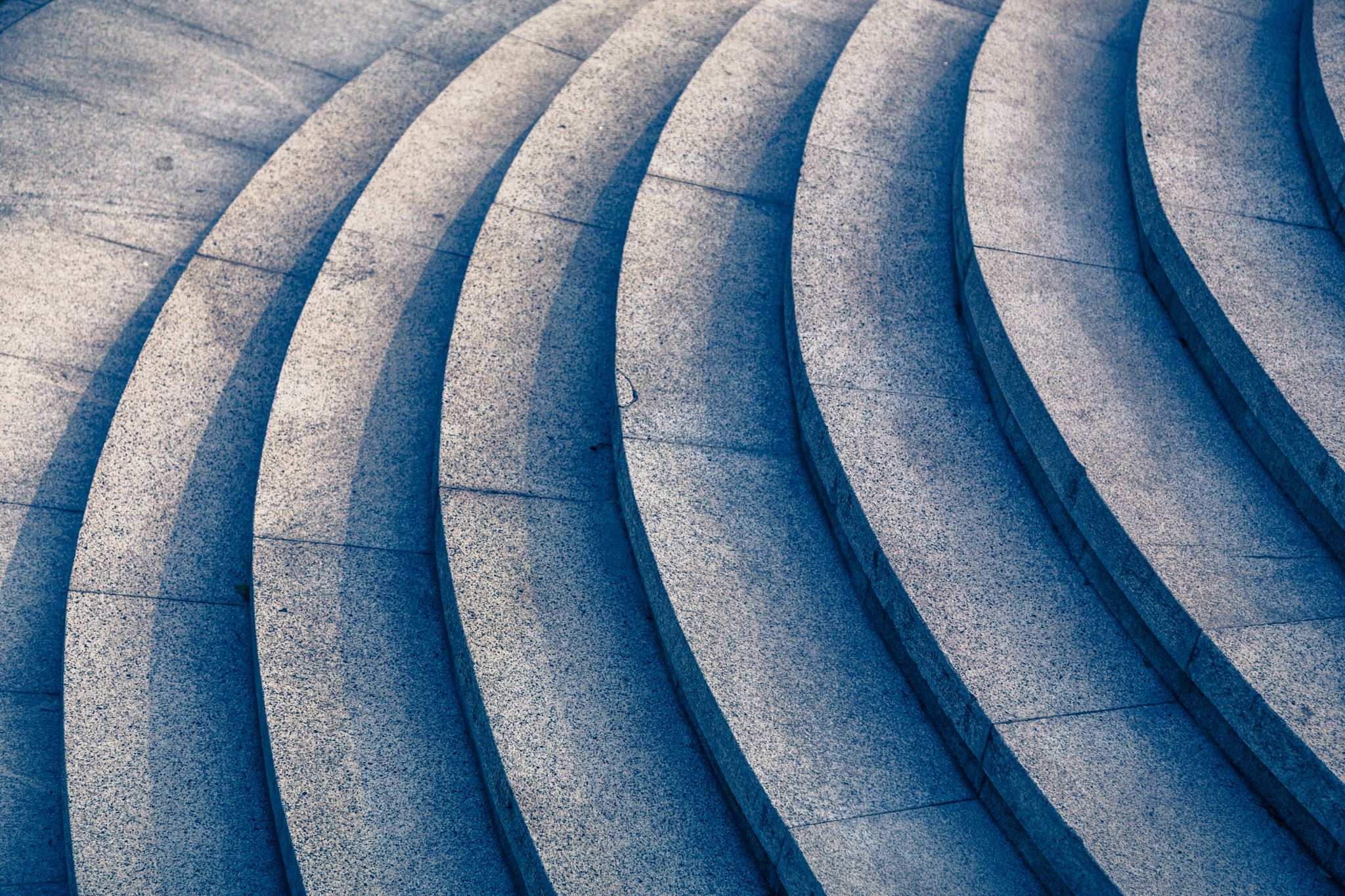 Next Steps
Loosen the structure of ’Narrative Medicine’
Employ expressive writing and memoir
Make safe spaces for writing and sharing
Make opportunities available for medical students, residents and practicing physicians to practice expressive writing formally and informally
Collect data -  burnout and empathy measure
                                questionnaires to assess other affects